Digital Markets, Competition and Consumer Policy
The cost of living in the UK and abroad is rising. Competition and consumer policy has a central role in creating a thriving, free market economy that encourages innovation, enterprise, growth and productivity – giving consumers and businesses a fair deal.
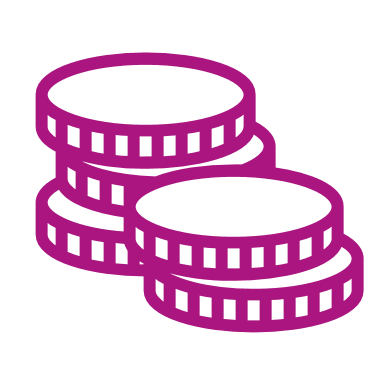 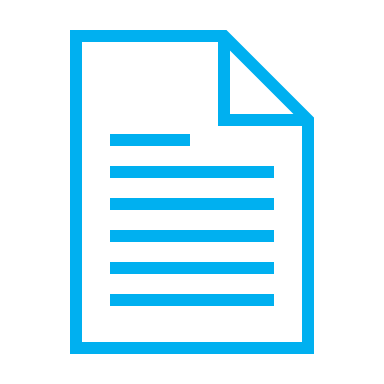 In Spring Government published its responses to the 2021 consultations A New Pro-Competition Regime for Digital Markets and Reforming Competition and Consumer Policy. A draft Bill was then announced in the Queen’s Speech.
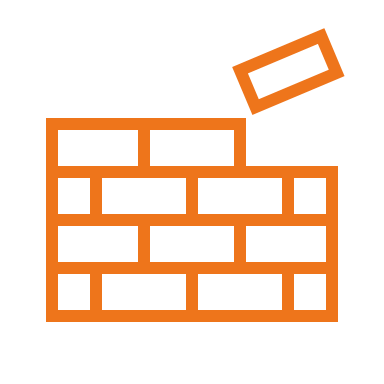 This is part of the framework set out in Building Back Better: our plan for growth and delivers the Manifesto commitment to give the Competition and Markets Authority (CMA) enhanced powers to stop consumer rip offs and bad business practices.
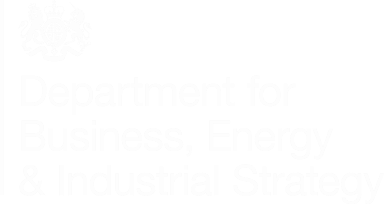 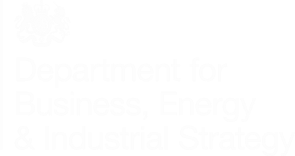 Vision and Objectives
[Speaker Notes: Main slide]
BILL 
CONTENT
Consumer
Digital Markets
Competition
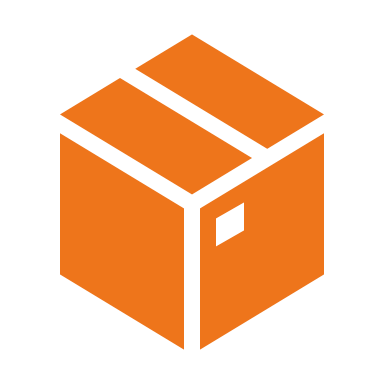 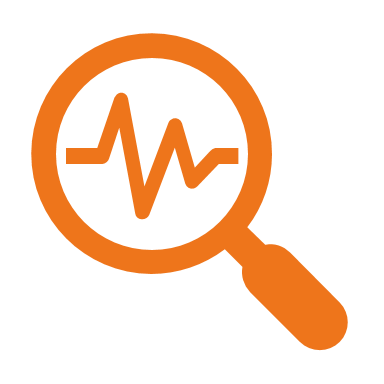 Subscription traps
Investigative powers
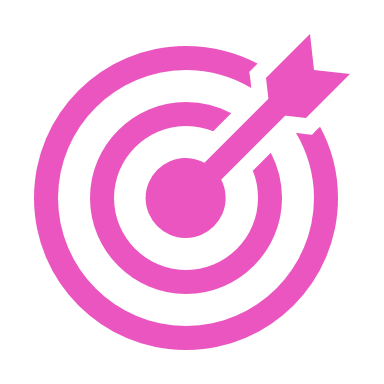 Targeted at Strategic Market Status
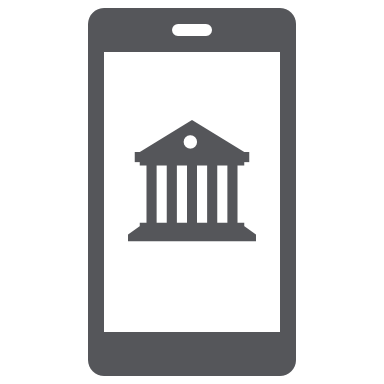 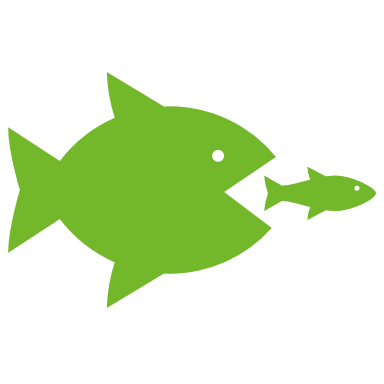 Fake reviews
Better merger regime
Bespoke code of conduct
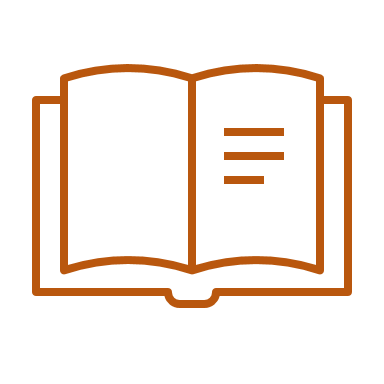 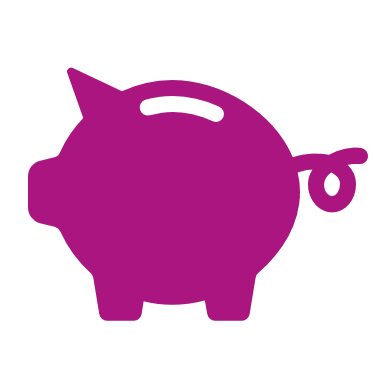 Prepayment schemes like Christmas savings clubs
Enhancing advisory role
New merger requirements
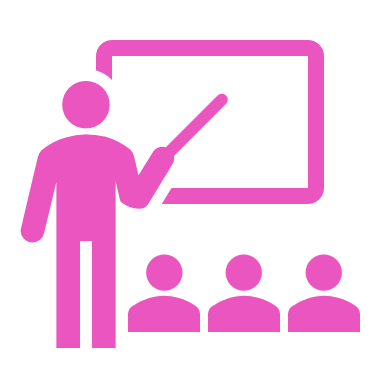 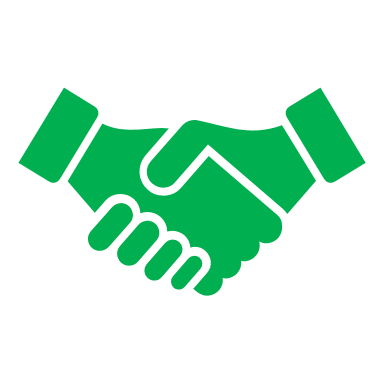 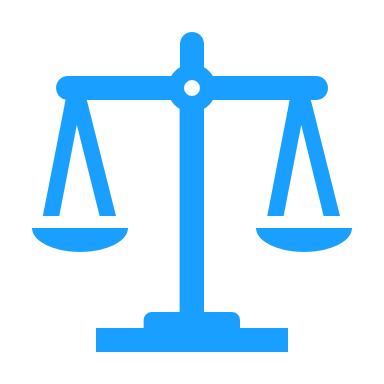 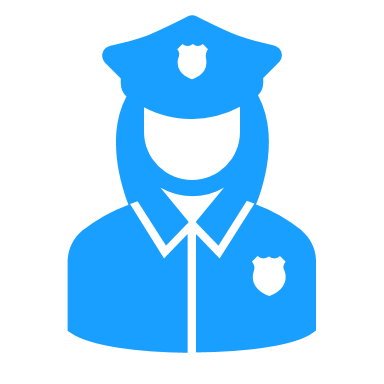 Strengthening enforcement powers
CMA powers to decide cases and impose penalties
Pro-Competitive
Interventions
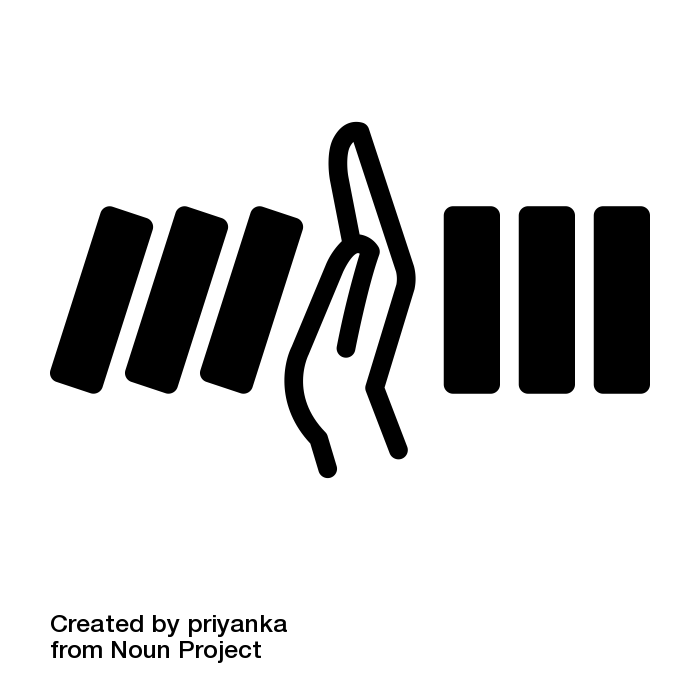 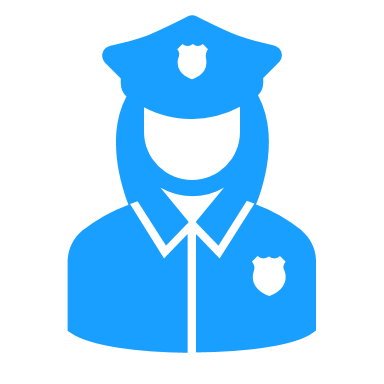 Fining powers, up to 10% global turnover
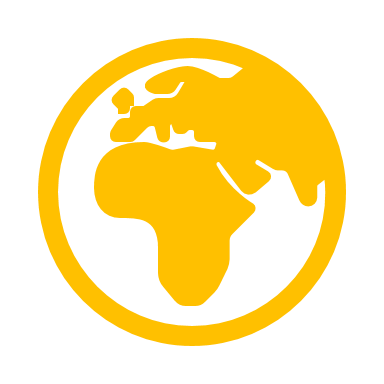 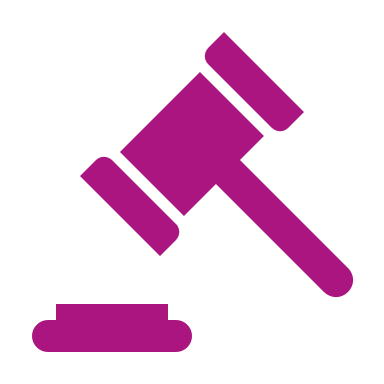 International cooperation
Better Alternative Dispute Resolution
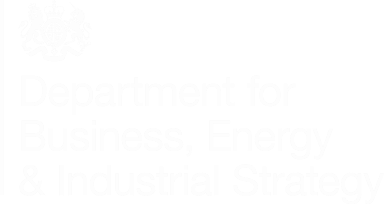 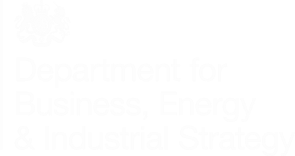 Vision and Objectives
[Speaker Notes: Main slide]
Next steps
As announced in the Queen’s Speech on 10 May, the government will publish draft legislation to promote competition, strengthen consumer rights and protect households and businesses, as part of a draft Digital Markets, Competition and Consumer Bill
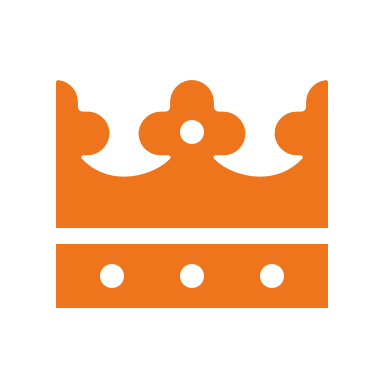 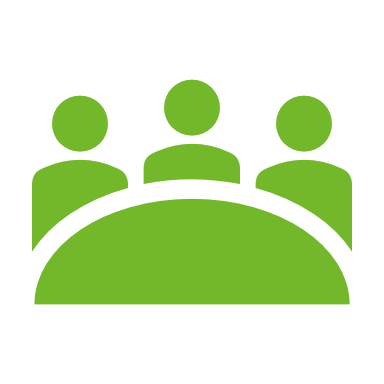 Government will continue to engage stakeholders through the Bill drafting process, and will flag upcoming consultations on getting the details right
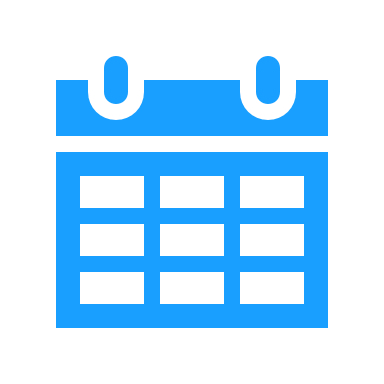 Following publication of a draft Bill, any legislation will be subject to Parliamentary time and capacity
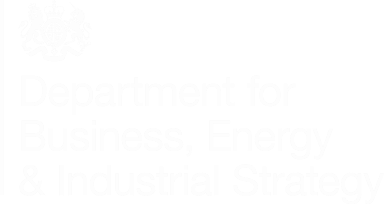 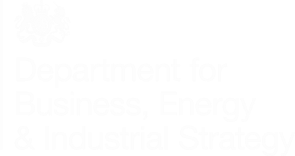 Vision and Objectives